DEWAN PERWAKILAN DAERAH
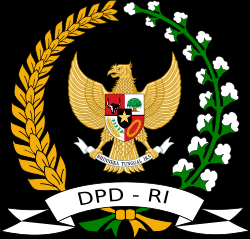 ANDRIAS DARMAYADI, M.SI
SISTEM POLITIK INDONESIA
introduction
Dewan Perwakilan Daerah (DPD) adalah lembaga tinggi negara dalam sistem ketatanegaraan Indonesia yang anggotanya merupakan perwakilan dari setiap provinsi yang dipilih melalui Pemilihan Umum.

Anggota DPD dari setiap provinsi adalah 4 orang. Masa jabatan anggota DPD adalah 5 tahun, dan berakhir bersamaan pada saat anggota DPD yang baru mengucapkan sumpah/janji.
Alat kelengkapan
Alat kelengkapan DPD terdiri dari :

Pimpinan
Sekretariat Jenderal
Komite
Kepanitiaan
pimpinan
Pimpinan DPD terdiri atas seorang ketua dan dua wakil ketua.
Selain bertugas memimpin sidang, pimpinan DPD juga sebagai juru bicara DPD

Pimpinan DPD periode 2009–2014 adalah:
Ketua: Irman Gusman (Sumatera Barat)
Wakil Ketua: Gusti Kanjeng Ratu Hemas (DI Yogyakarta)
Wakil Ketua: La Ode Ida (Sulawesi Tenggara)
Sekretariat jendral
Untuk mendukung kelancaran pelaksanaan tugas DPD, dibentuk Sekretariat Jenderal DPD yang ditetapkan dengan Keputusan Presiden.
Personelnya terdiri atas Pegawai Negeri Sipil
Sekretariat Jenderal DPD dipimpin seorang Sekretaris Jenderal yang diangkat dan diberhentikan dengan Keputusan Presiden atas usul Pimpinan DPD.
komite
Komite I DPD membidangi otonomi daerah, hubungan pusat dan daerah, serta antardaerah, pembentukan, pemekaran, dan penggabungan daerah; pemukiman dan kependudukan, pertanahan, dan tata ruang, serta politik, hukum dan hak asasi manusia (HAM)

Komite II DPD membidangi pertanian dan perkebunan, perhubungan, kelautan dan perikanan, energi dan sumber daya mineral, kehutanan dan lingkungan hidup, pemberdayaan ekonomi kerakyatan dan daerah tertinggal, perindustrian dan perdagangan; penanaman modal dan pekerjaan umum
komite
Komite III DPD membidangi pendidikan, agama, kebudayaan, kesehatan; pariwisata, pemuda dan olahraga, kesejahteraan sosial, pemberdayaan perempuan, dan ketenagakerjaan

Komite IV DPD membidangi anggaran pendapatan dan belanja negara (APBN), pajak, perimbangan keuangan pusat dan daerah, lembaga keuangan dan koperasi, usaha mikro, kecil dan menengah (UMKM)
kepanitiaan
Panitia Perancang Undang-Undang (PPUU) 
Panitia Urusan Rumah Tangga (PURT) 
Panitia Akuntabilitas Publik (PAP)
Panitia Hubungan Antar-Lembaga (PHAL)
Kekebalan hukum
Anggota DPD tidak dapat dituntut di hadapan pengadilan karena pernyataan, pertanyaan/pendapat yang dikemukakan secara lisan ataupun tertulis dalam rapat-rapat DPD, sepanjang tidak bertentangan dengan Peraturan Tata Tertib dan kode etik masing-masing lembaga. Ketentuan tersebut tidak berlaku jika anggota yang bersangkutan mengumumkan materi yang telah disepakati dalam rapat tertutup untuk dAnggota DPD tidak dapat dituntut di hadapan pengadilan karena pernyataan, pertanyaan/pendapat yang dikemukakan secara lisan ataupun tertulis dalam rapat-rapat DPD, sepanjang tidak bertentangan dengan Peraturan Tata Tertib dan kode etik masing-masing lembaga. Ketentuan tersebut tidak berlaku jika anggota yang bersangkutan mengumumkan materi yang telah disepakati dalam rapat tertutup untuk dirahasiakan atau hal-hal mengenai pengumuman rahasia negara.irahasiakan atau hal-hal mengenai pengumuman rahasia negara.